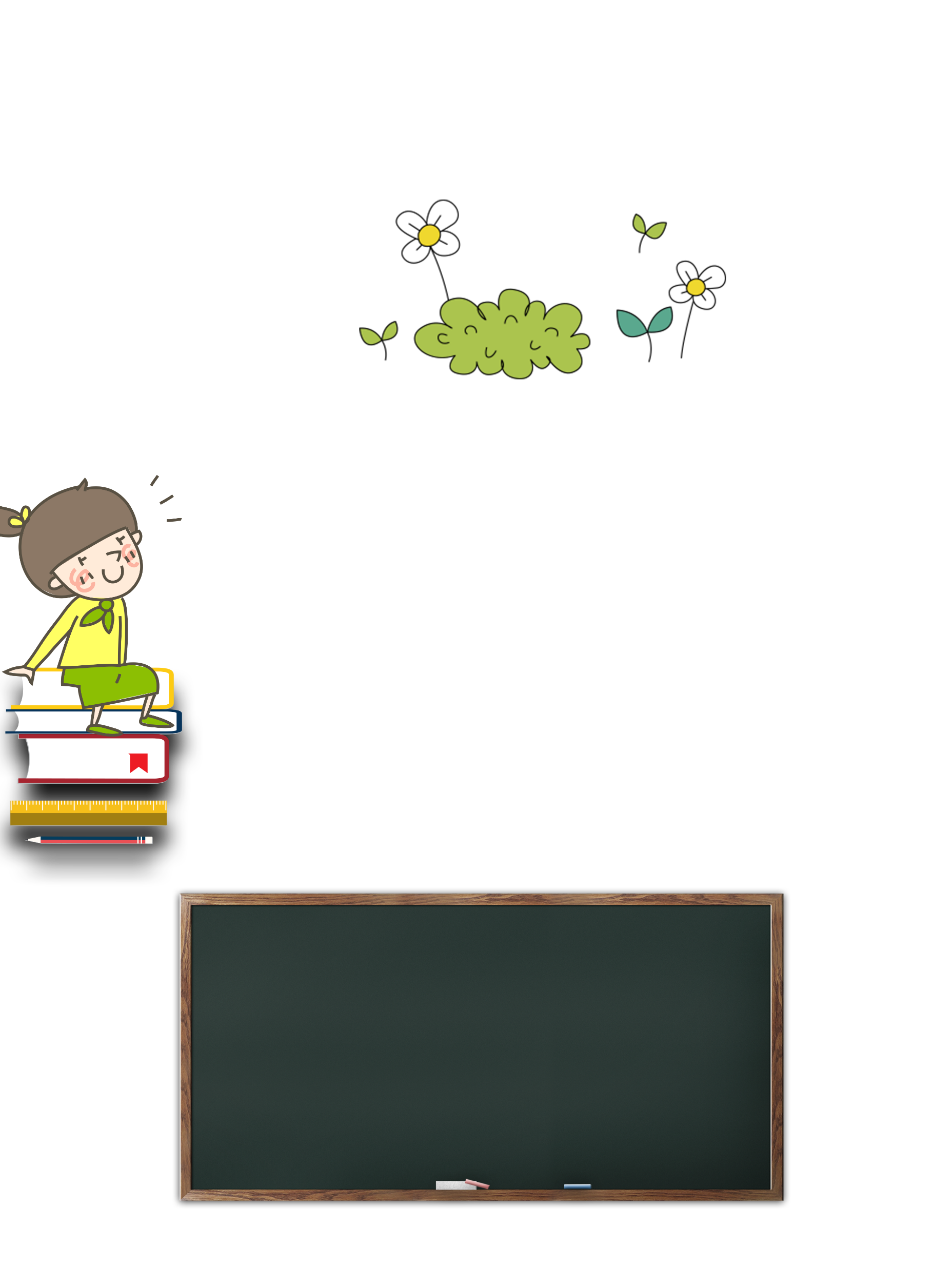 智慧機器人社
教材(1)
時長 : 2周 (應該)
主講 楊立璿
主編 方靖
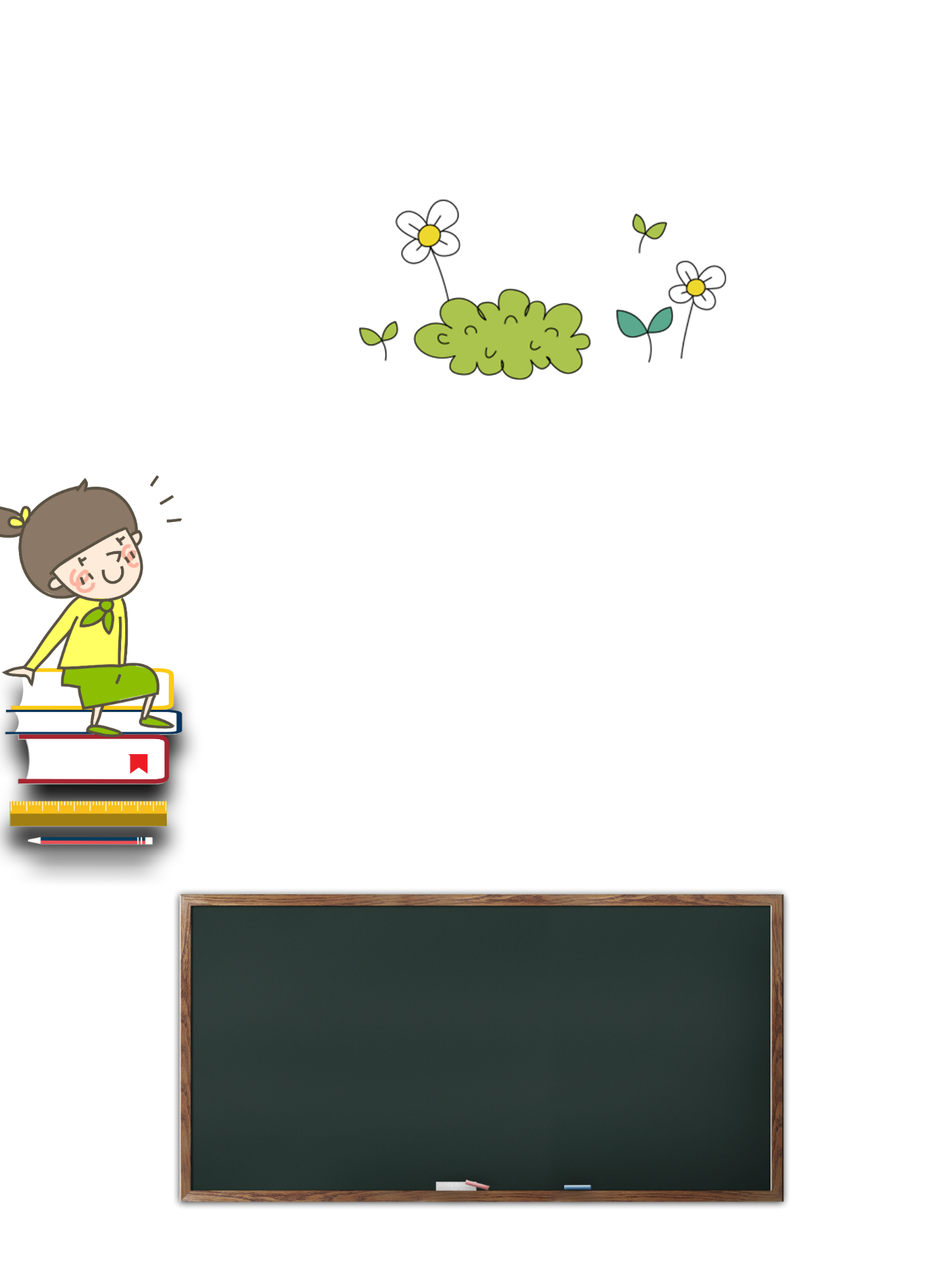 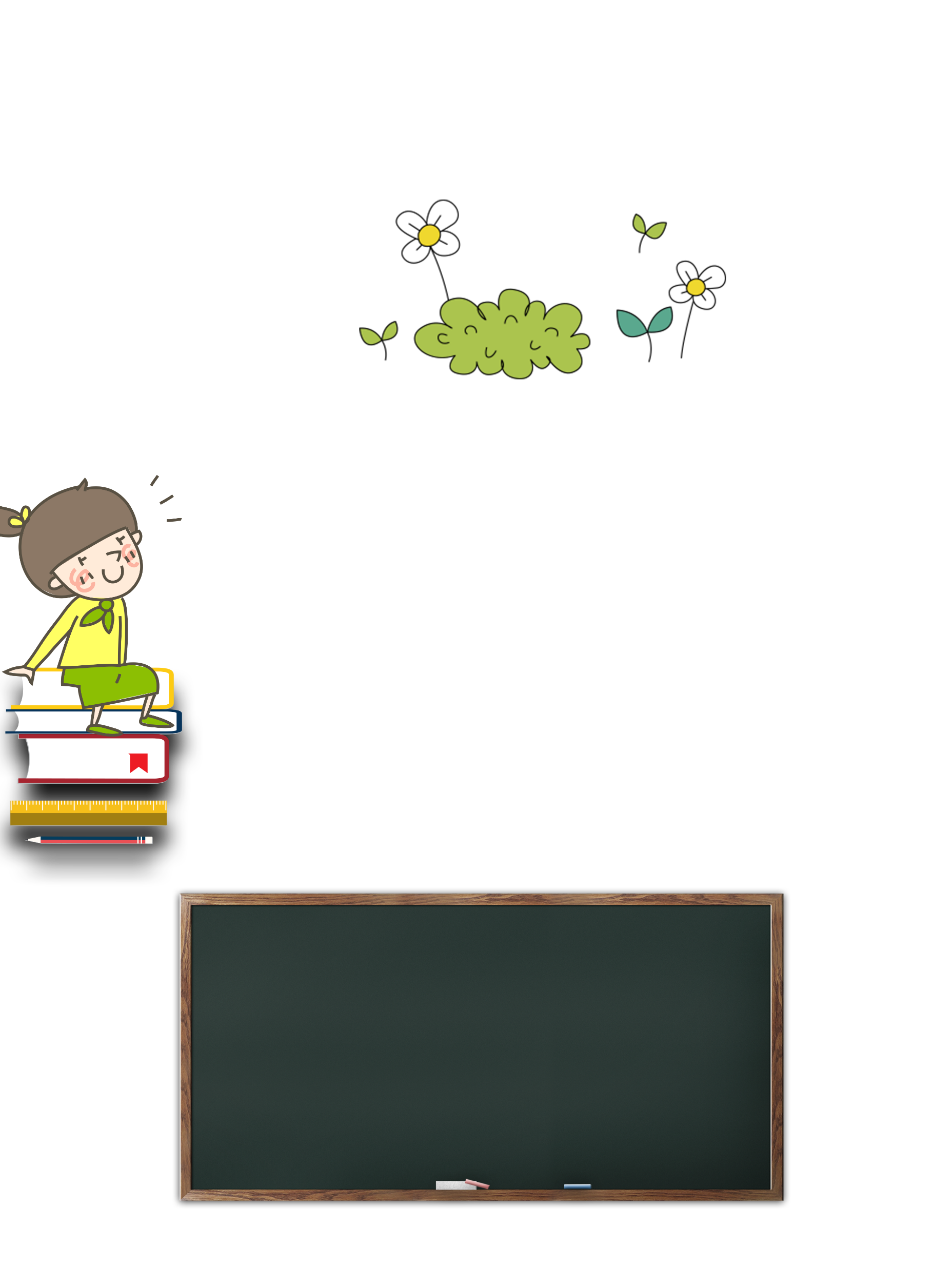 01
02
03
大綱
CONTENTS   PAGE
程式設計(很簡單真的)
零件介紹與實作
Ardiono介紹
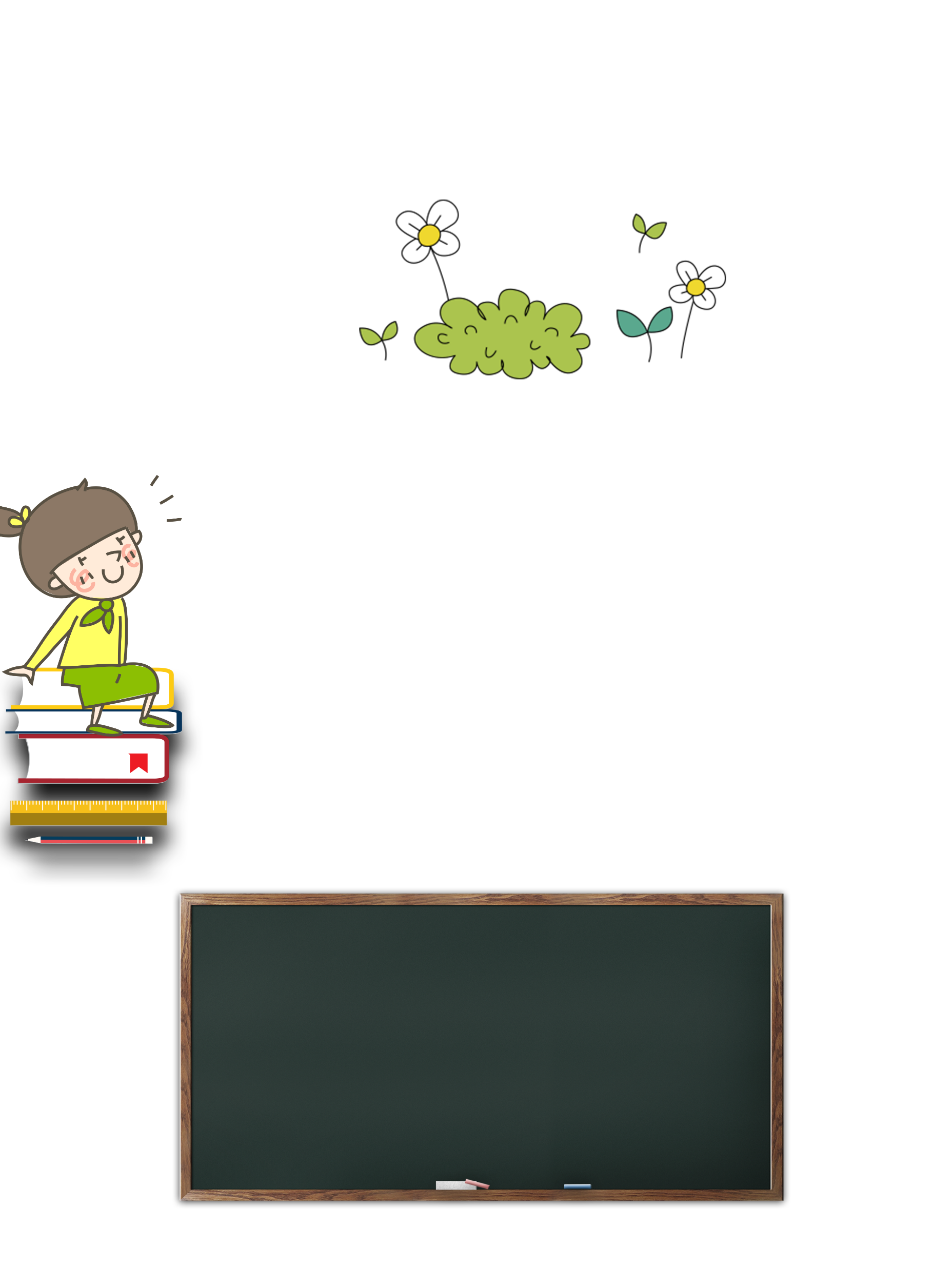 前言
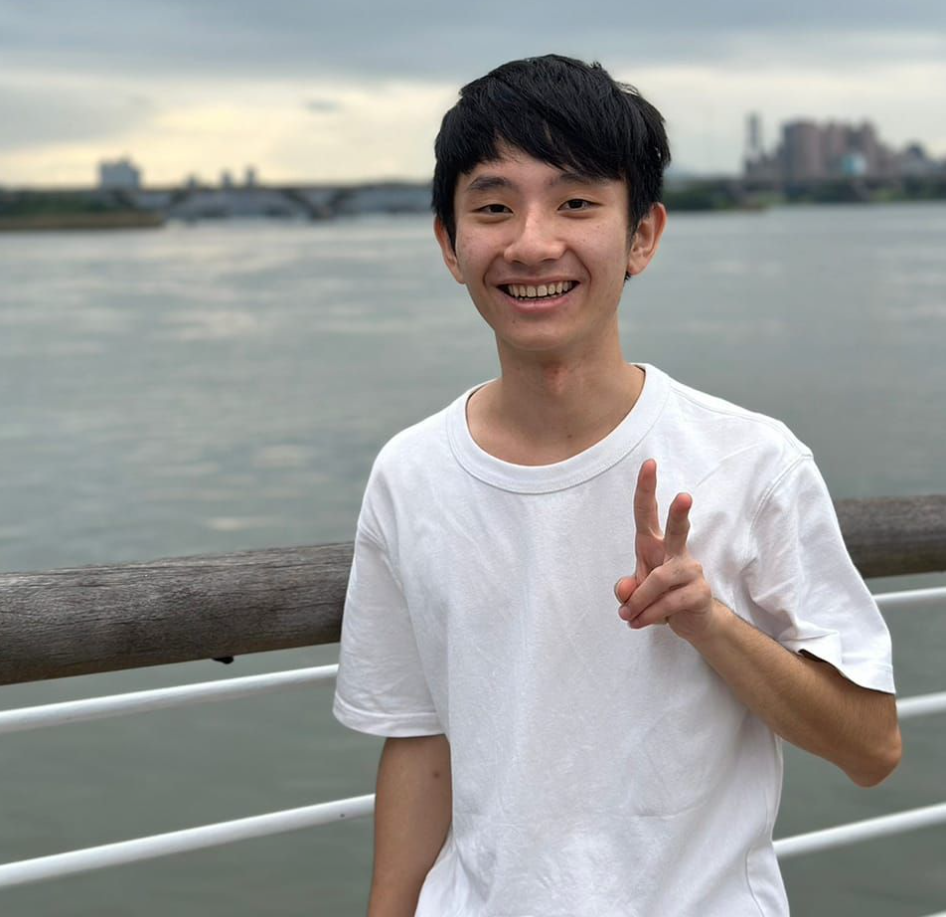 嘿..我是另外一個教學 方靖
但我剛好禮拜三晚上有課，所以這學期社團時間應該都看不到我…
(但我很常在社辦 大家沒事都可以來社辦耍廢)

這次的教材是由我編寫的，但其實立璿(ㄖㄨㄟˋ)才是專業的(資工大佬)。

我會盡量把內容寫的簡單一點，希望大家不要放棄學習 d(d＇∀＇)
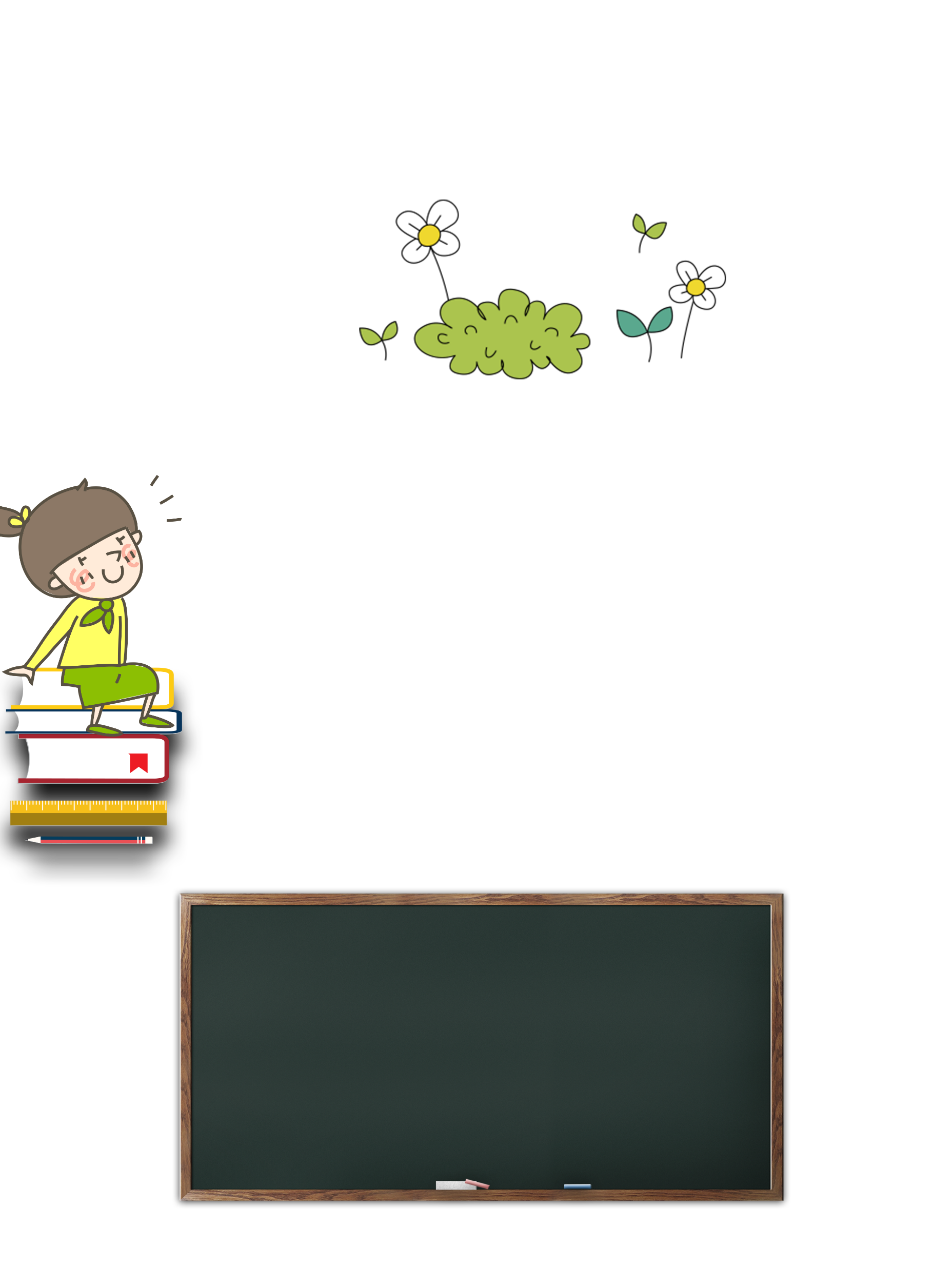 程式設計 (目錄)

每個段落結束都會讓大家練習看看
輸出文字
For 迴圈
三角形
金字塔三角形
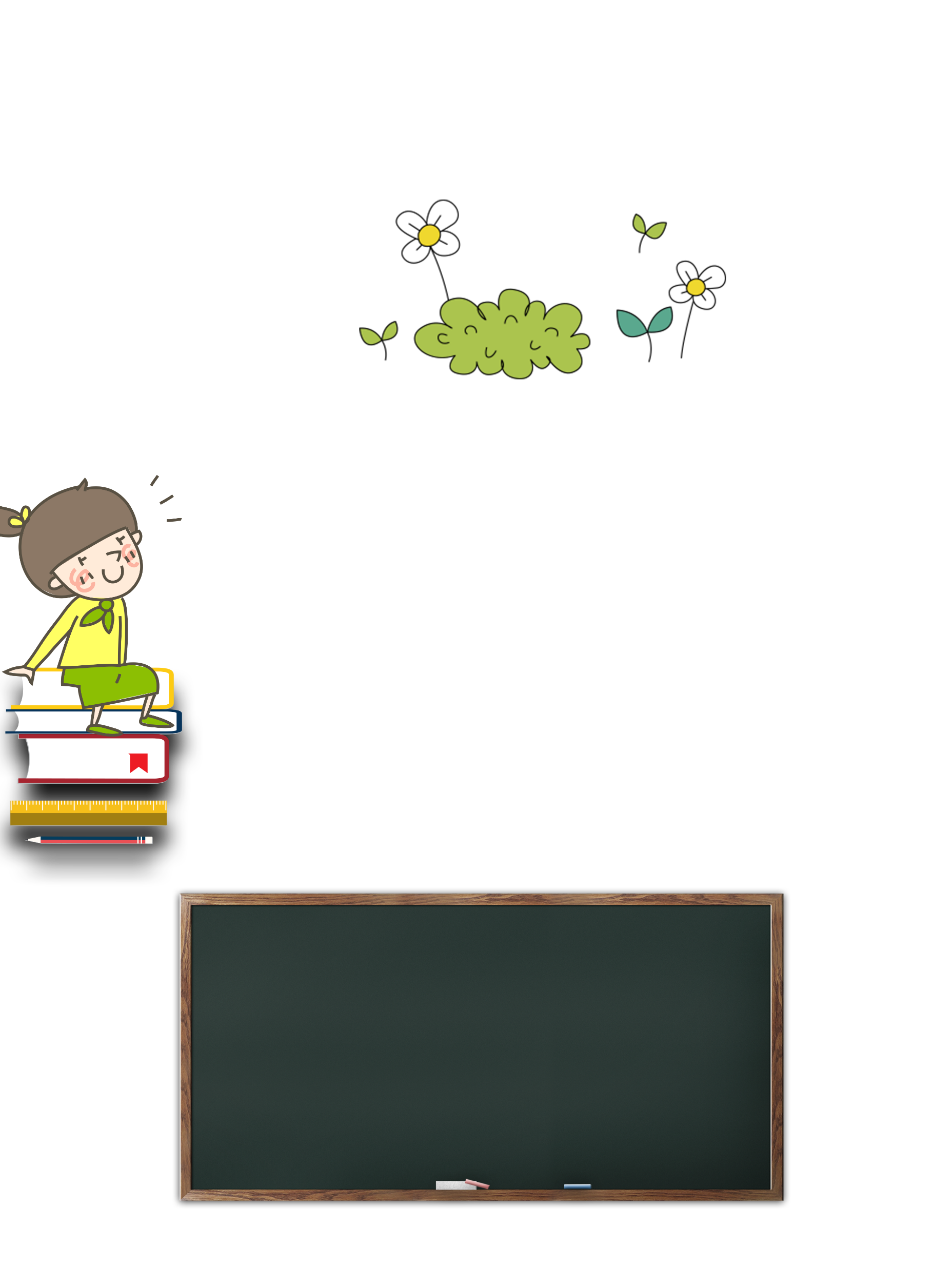 前情提要
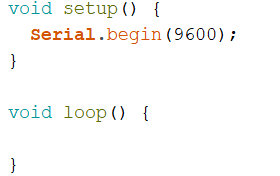 Serial.begin(9600);  //9600bit/s
大概就是程式每秒講9600個字給電腦聽的概念
setup(): 程式的起始部分，只執行一次，用於初始化設定。

loop(): 主要程式部分，持續執行，包含主要程式邏輯。

總之，程式從setup() 開始，然後一直循環執行loop() 中的程式碼。
Tips:
在程式裡的 = 不是等於
一個 = 是把值給變數
兩個 == 才是判斷是不是等於
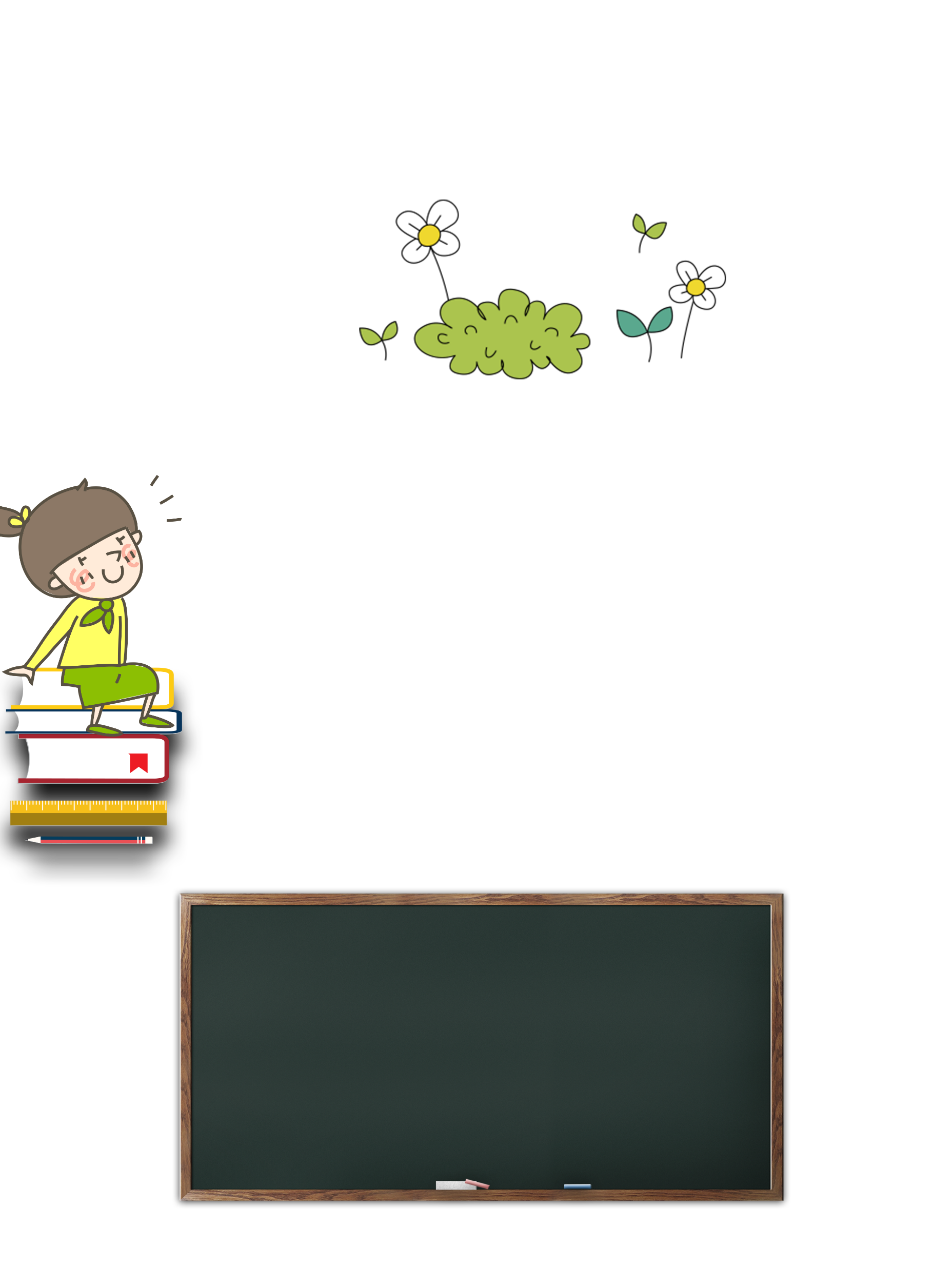 輸出文字、基本框架
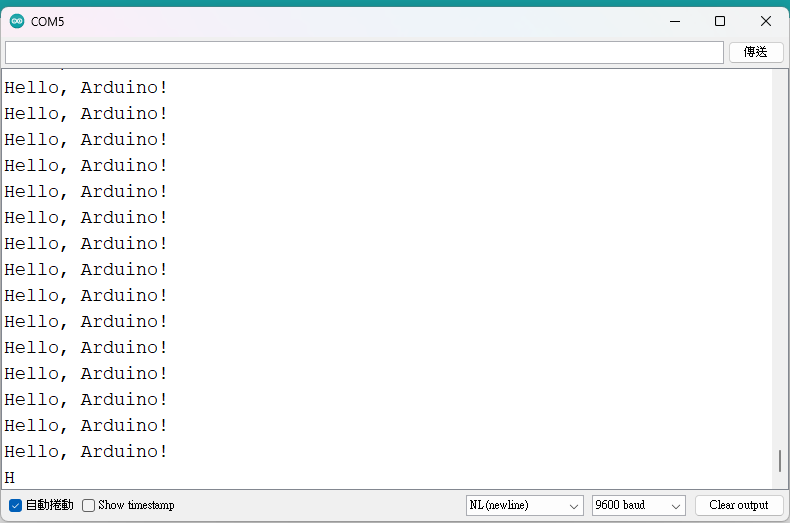 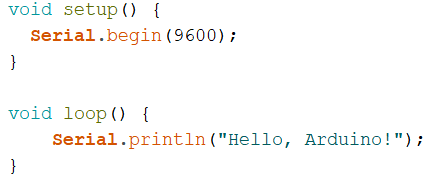 Serial.println("Hello, Arduino!");
兩個“ ”中間的文字可以修改，就會有不同輸出。

然後就可以送出了 !
但聰明的你會發現程式的輸出太快了
(其實不用這麼快沒關係==)

於是決定讓他隔一秒輸出一次就好 !!
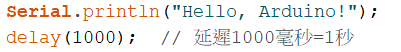 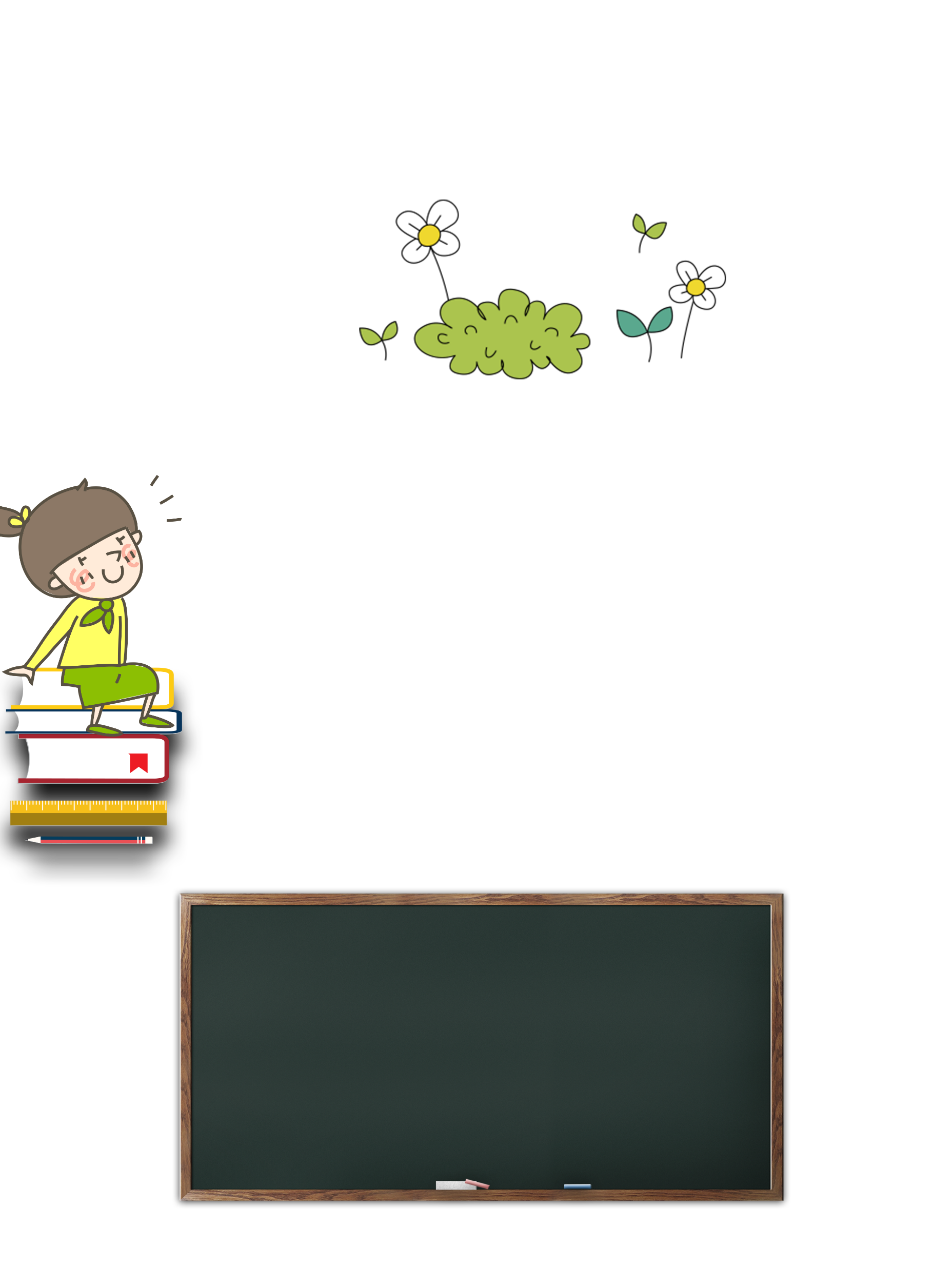 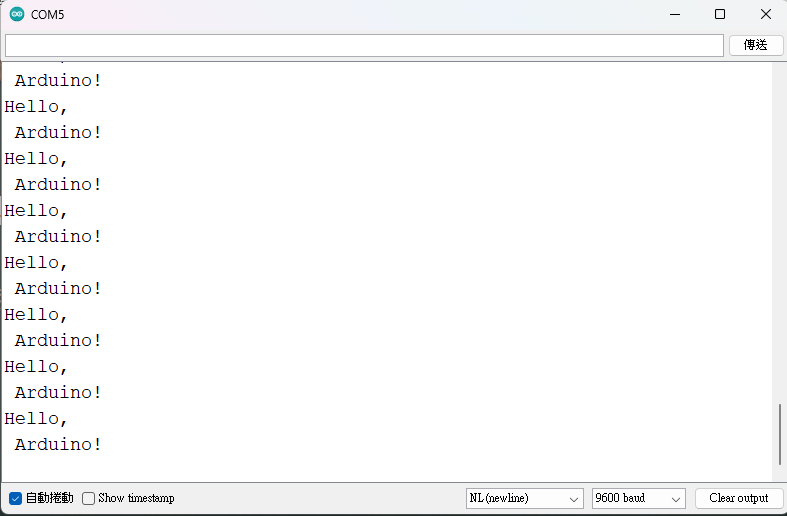 練習一下
如果在輸出的文字中加入 “\n”就會換行輸出





那試看看怎麼輸出三角形吧!!
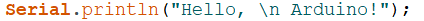 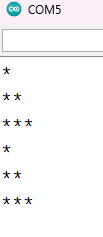 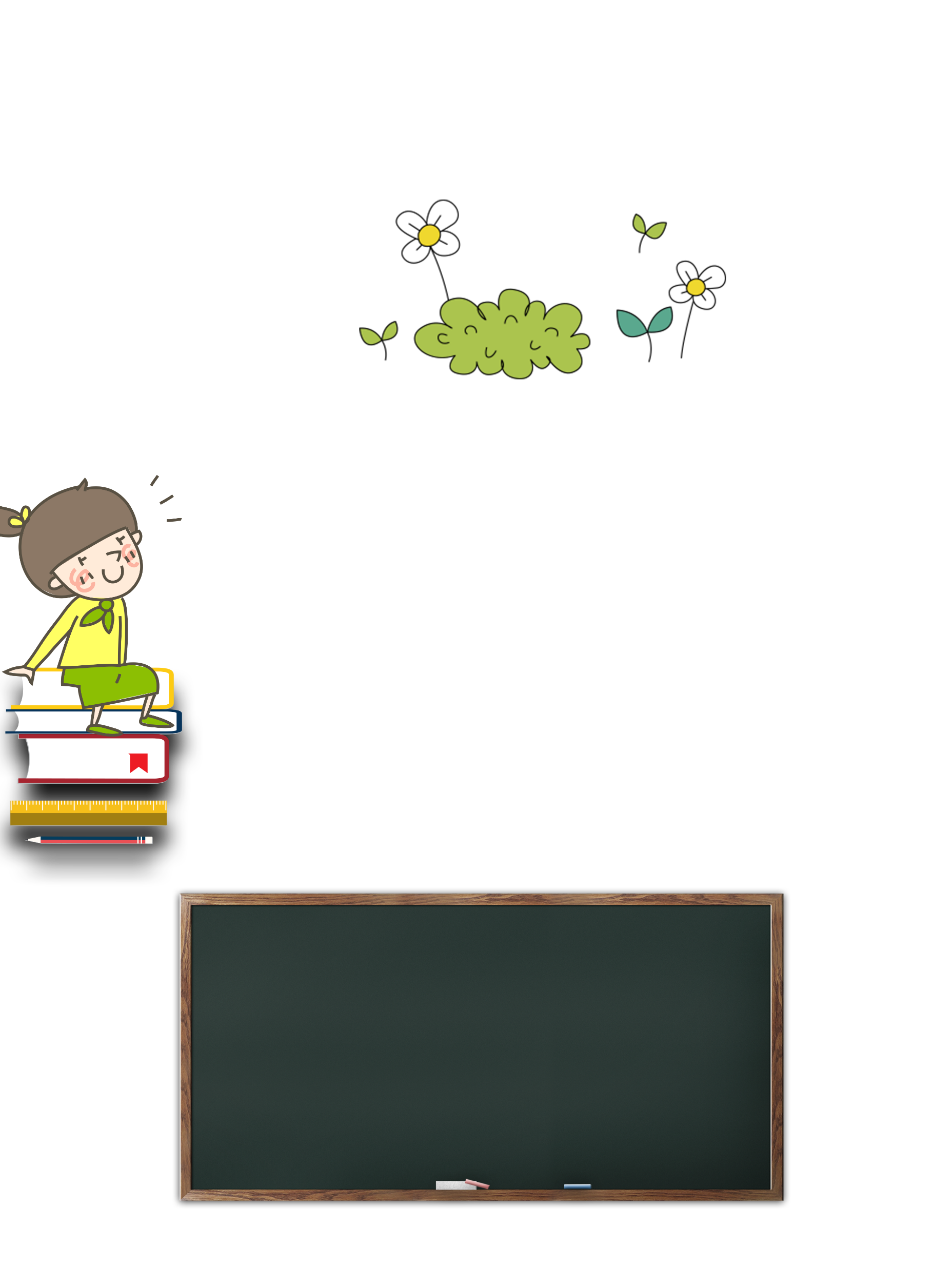 For迴圈
範例
立璿每次吃1顆蘋果，吃完會說「好ㄘ」
但每吃完5顆 
就會休息5秒再繼續吃
迴圈就是讓電腦重複執行的程式碼
而且for迴圈特別好用，所以不講別的ㄌ…
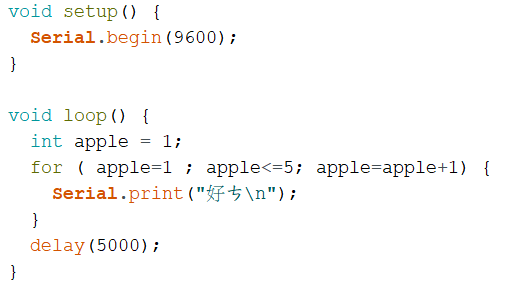 for迴圈基本架構
for( 起始設定 ; 終止條件 ; 每次執行後的動作 ) {
     想要執行的程式 ;
}
在C語言的世界中，要使用數字就要先定義
所以在吃蘋果前要先告訴電腦你要吃蘋果
                            (將1傳給apple這個變數)
Tips:
在程式裡的 = 不是等於
一個 = 是把值給變數
兩個 == 才是判斷是否相等
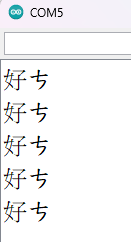 有問題直接問就好ヽ(́◕◞౪◟◕‵)ﾉ!!  要再進階ㄌ喔
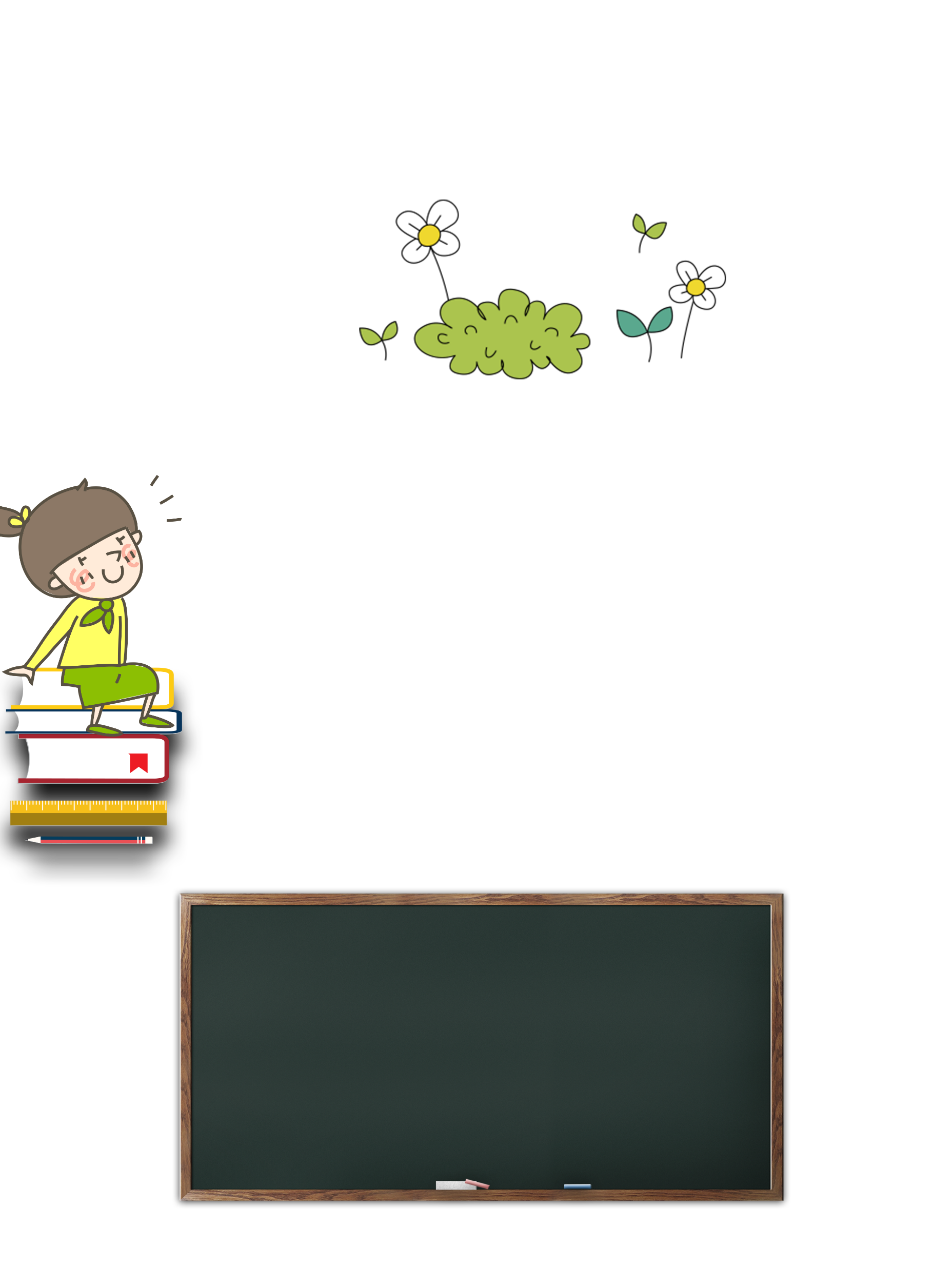 三角形
範例
今天的他特別餓
立璿第一次吃1顆蘋果，第二次吃2顆….
一不小心吃了一百次(100顆)
該不會以為蘋果只能一顆一顆吃吧?重疊多個For迴圈 可以讓立璿一次吃更多蘋果

*現場補充一下print() 跟 println()的差別
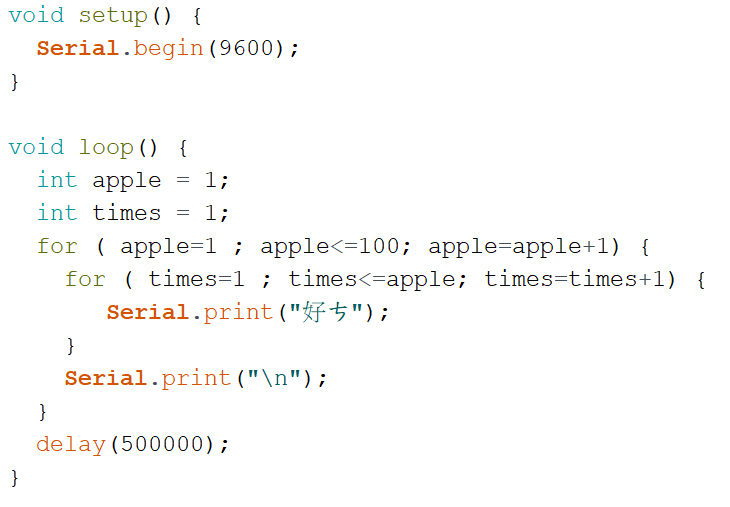 for( 起始設定 ; 終止條件 ; 每次執行後的動作 ) {
     for( 起始設定 ; 終止條件 ; 每次執行後的動作 ) {
          想要執行的程式 ;
     }
}
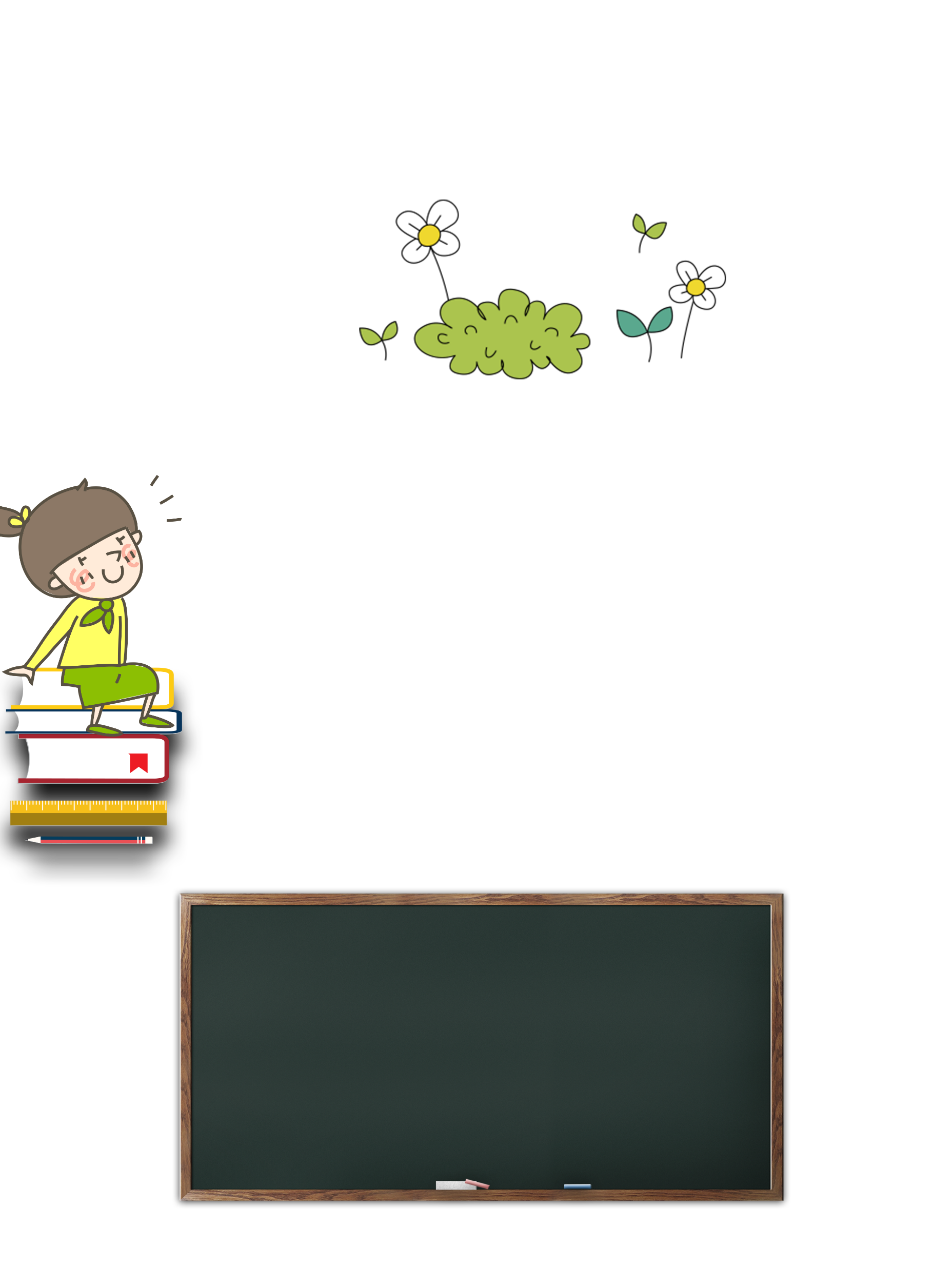 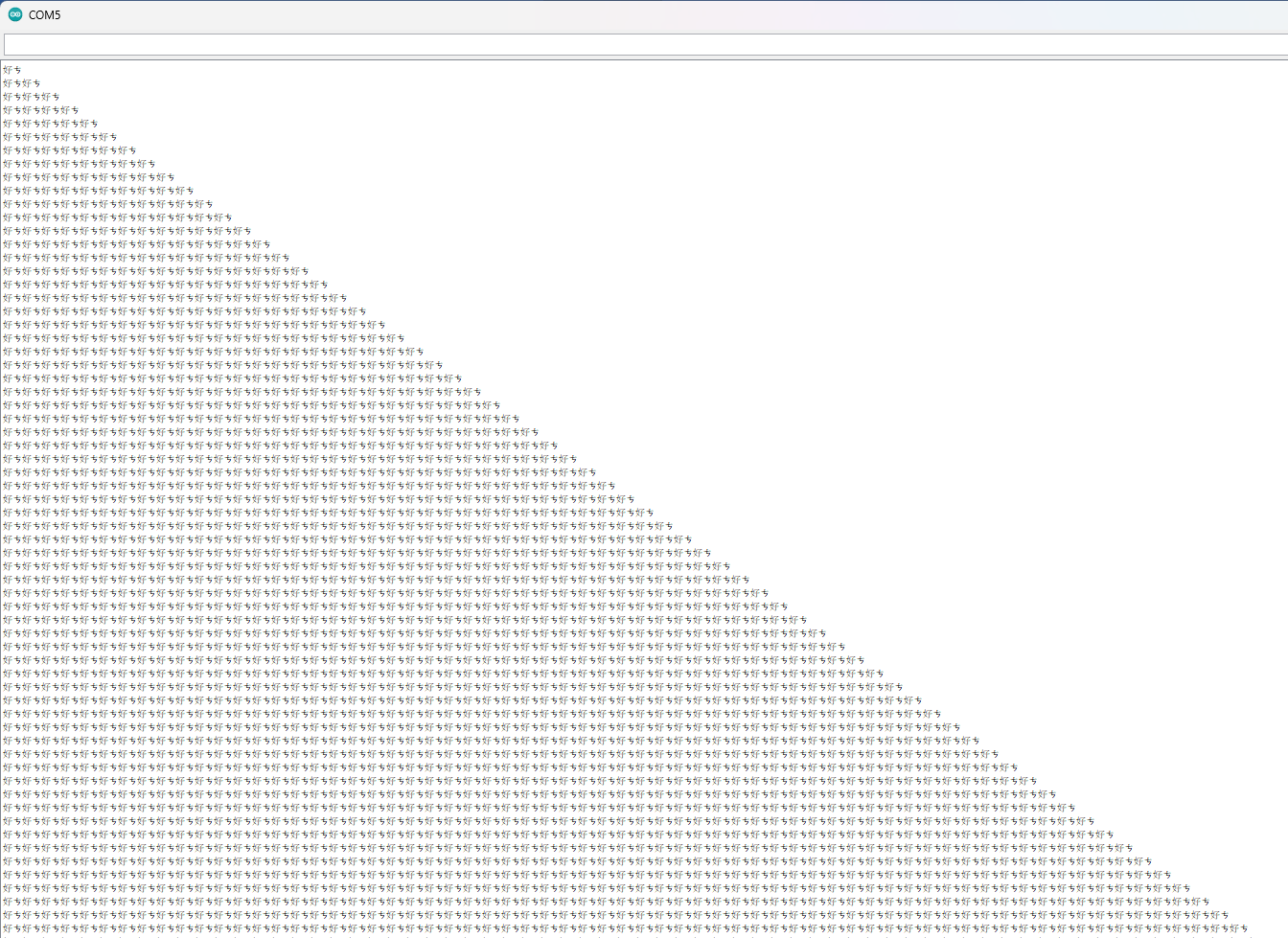 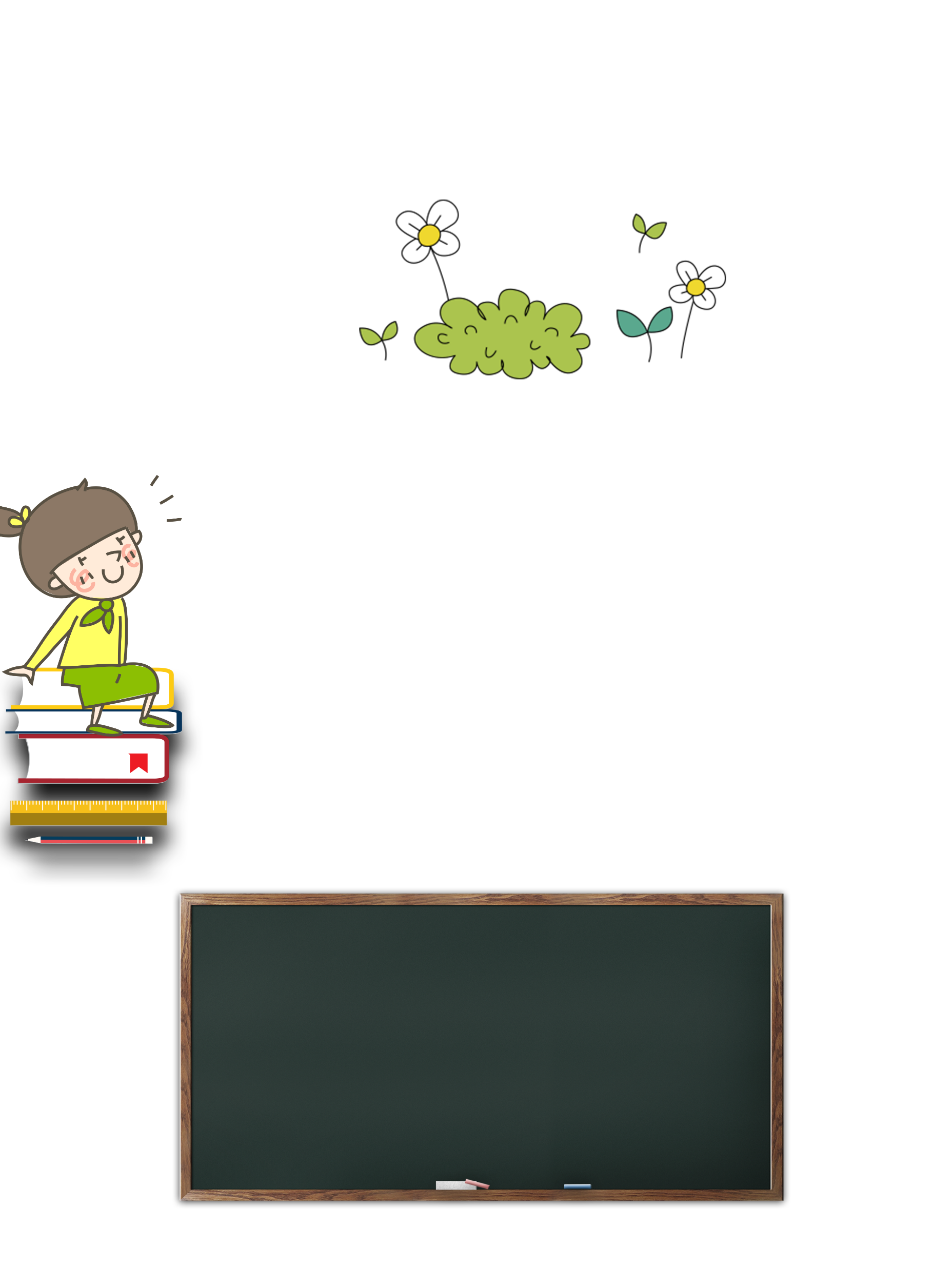 提示 :
用兩個迴圈
第一個迴圈一樣要重複10次
但第二個迴圈會有一些變化 (可以思考一下怎麼樣會越來越少)
練習一下
但如果要輸出「*」
第一排是10個，逐漸減少
最後一排剩1個

試試看ㄅ
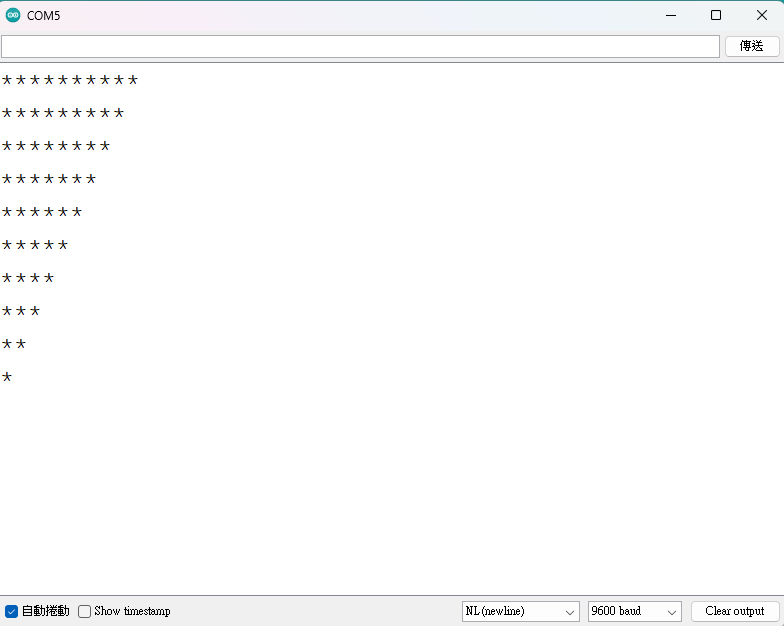 下一頁是解答 (其實還有很多種解法)
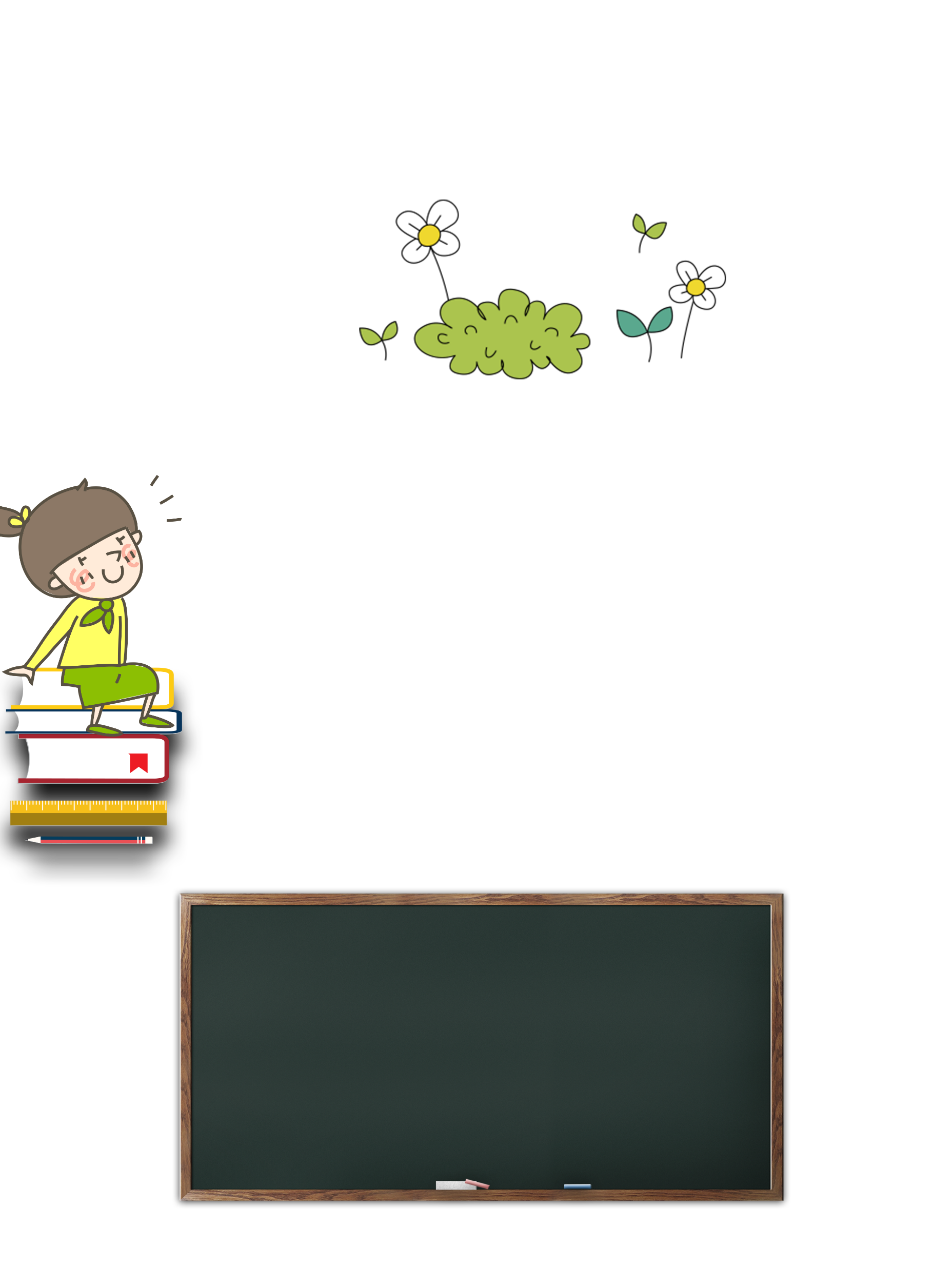 解答
第一種
第二種
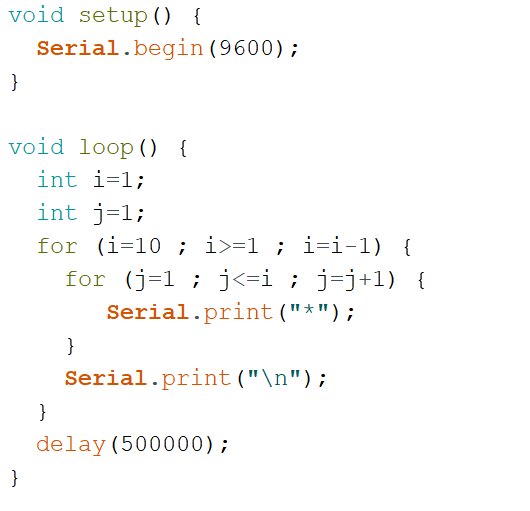 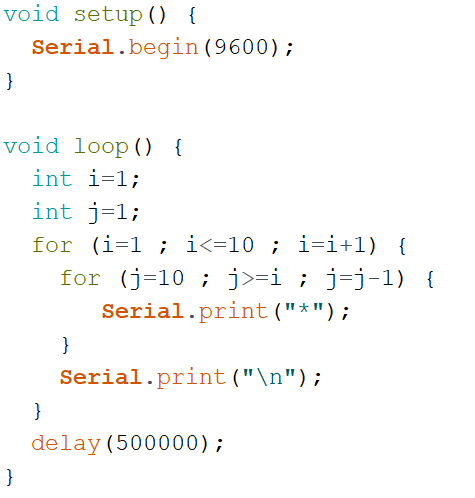 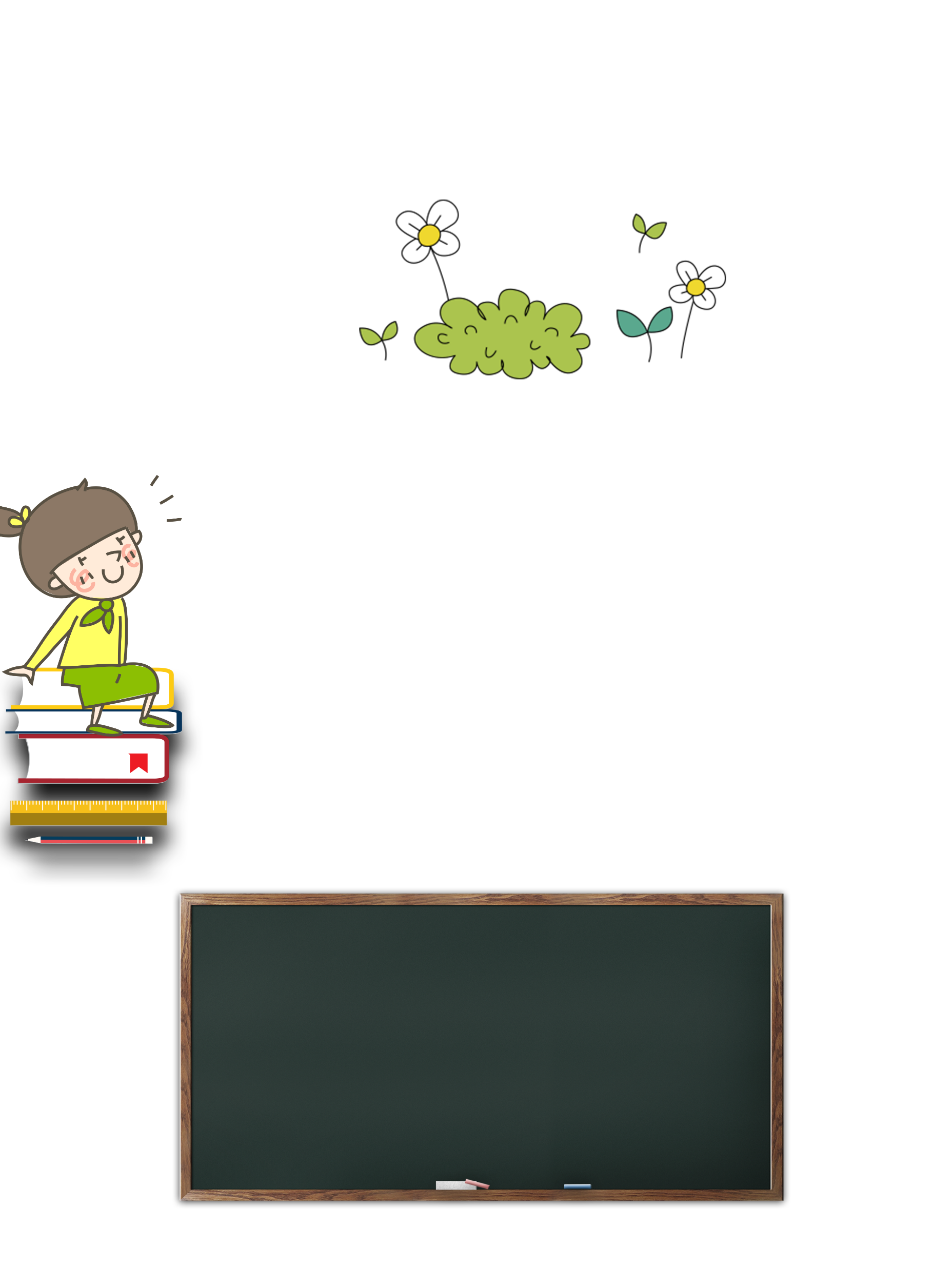 金字塔三角形
斜的三角形不太可能蓋金字塔
所以要混和一些空格進去 !

直接試看看吧 !
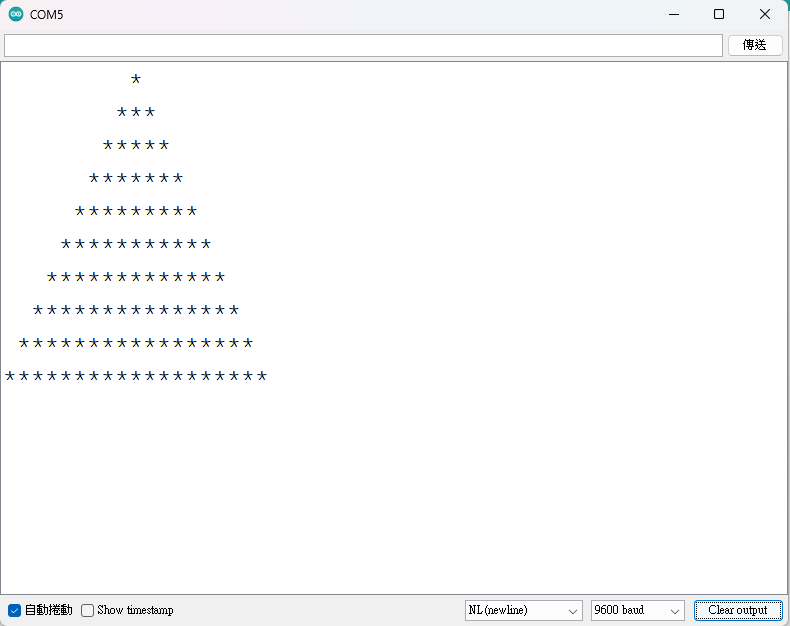 下一頁是解答
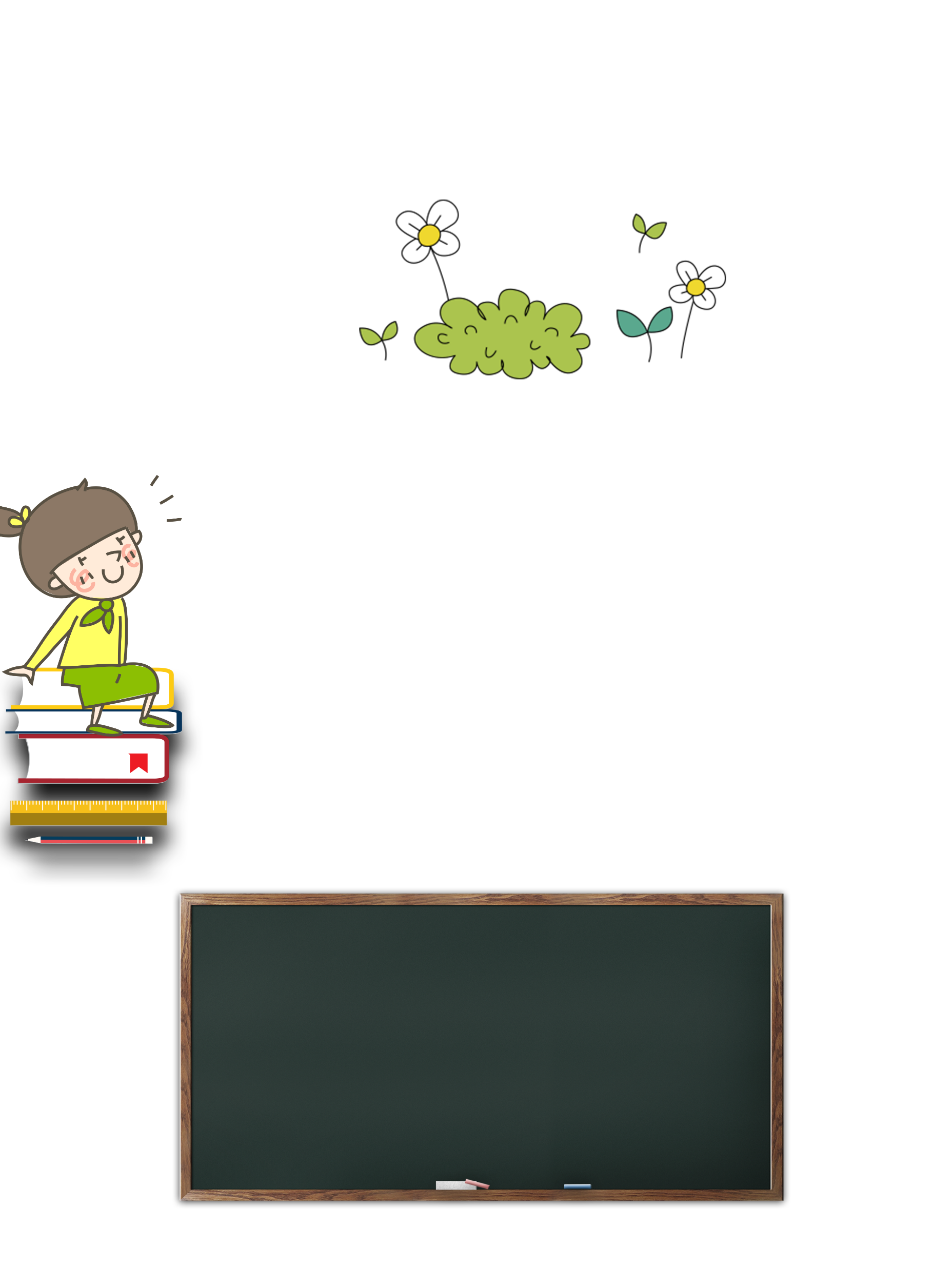 解答
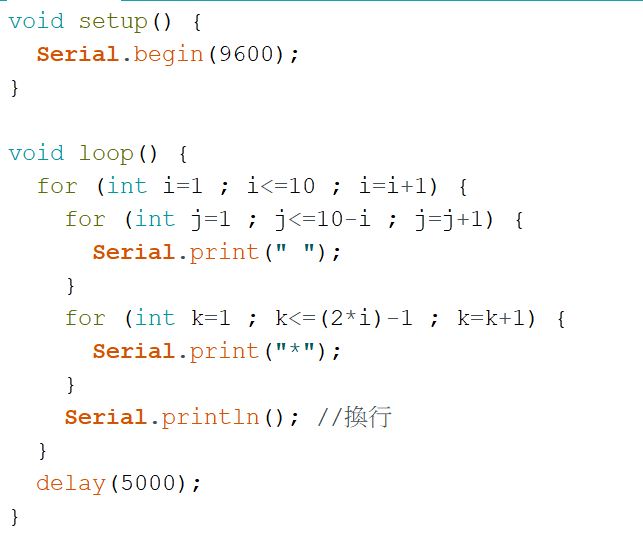 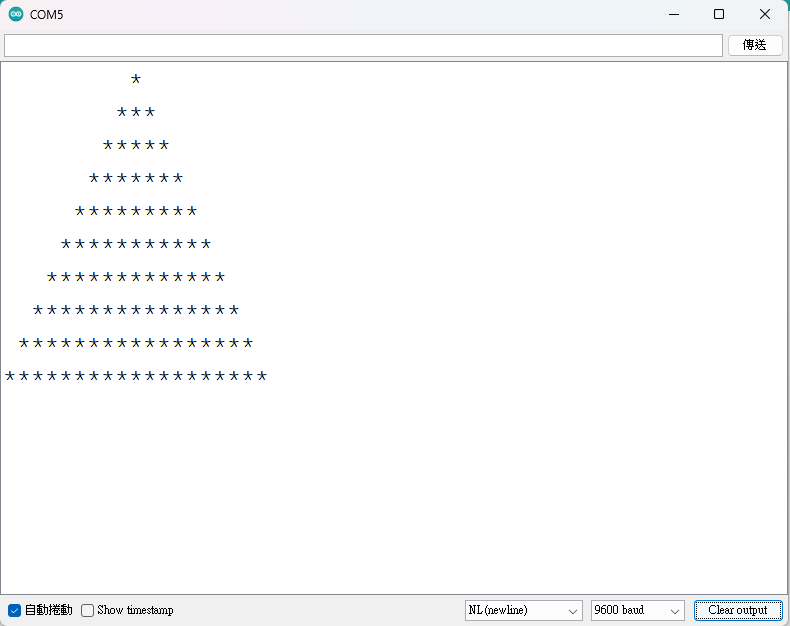 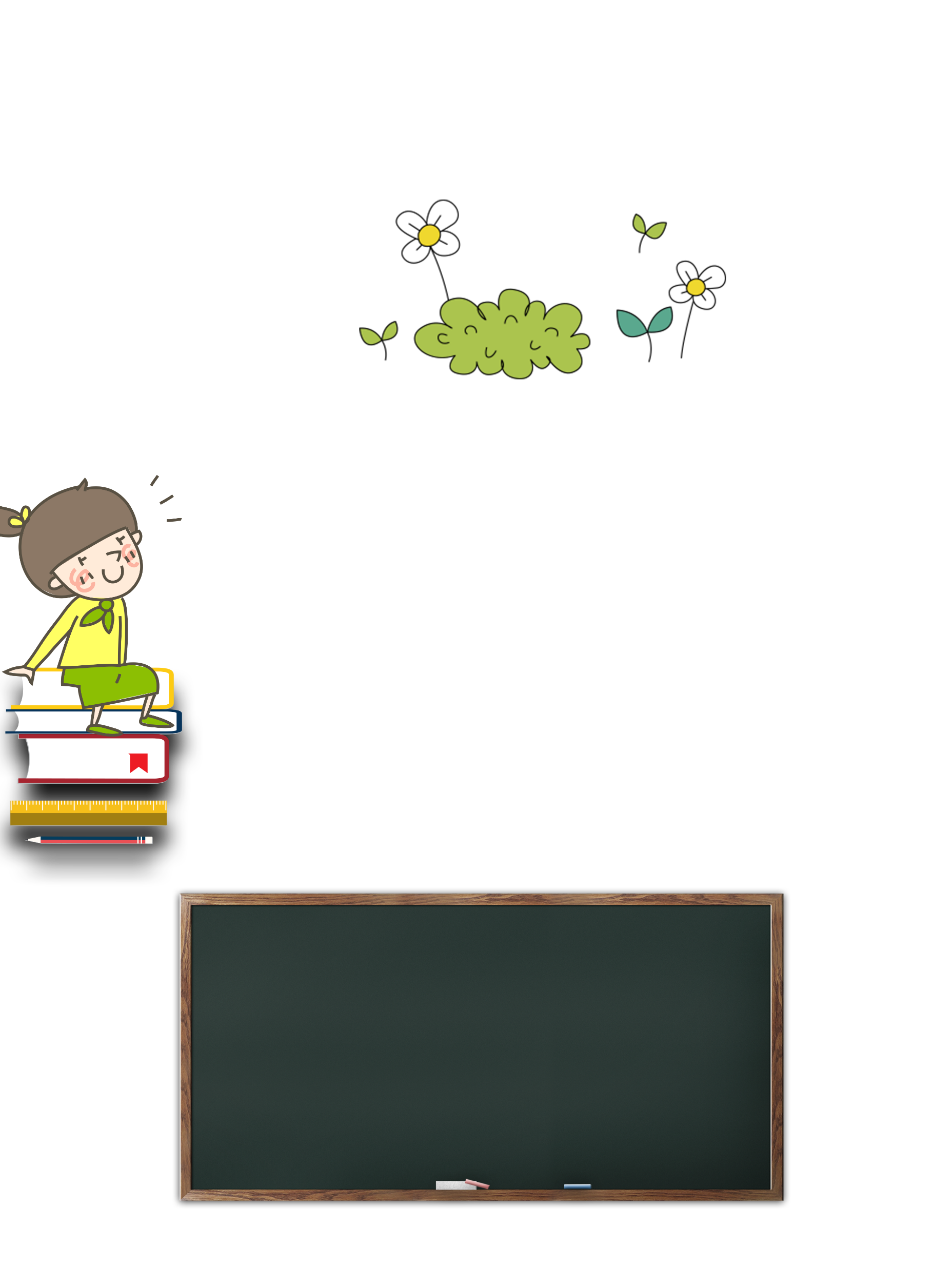 Arduino介紹 (目錄)
Digital and Analog?
Digital 上的(~)是什麼?
Arduino可以用來做什麼?
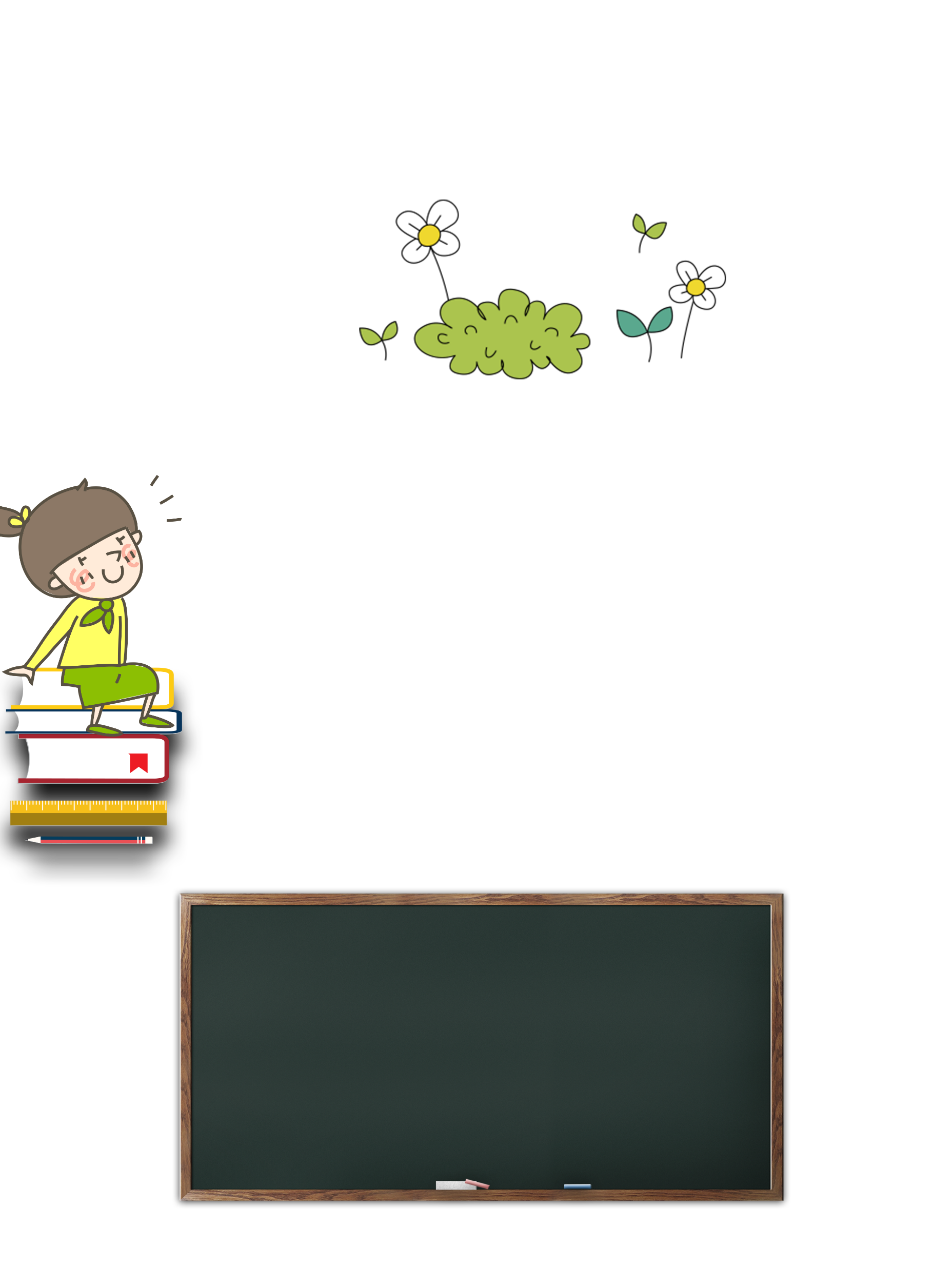 Digital(數位) and Analog(類比)?
什麼是數位跟類比?

在電腦中所有訊號都以數位儲存，比較常見的是二進制(0, 1)。
在自然中蟲鳴鳥叫聽到的聲音之類的都屬於類比訊號。
數位訊號是不連續的有HIGH 跟 LOW(0-255)，而類比訊號是連續的。

那舉例一下什麼要接在數位跟類比
數位 : LED燈、按鈕開關 (高低電位)
類比 : 溫度感測器、光感應器、麥克風 
但類比訊號到電腦就變數位訊號了>ADC(Analog-to-Digital Converter)
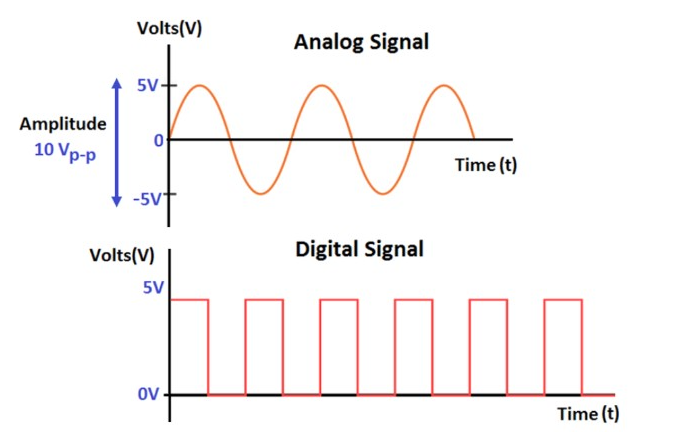 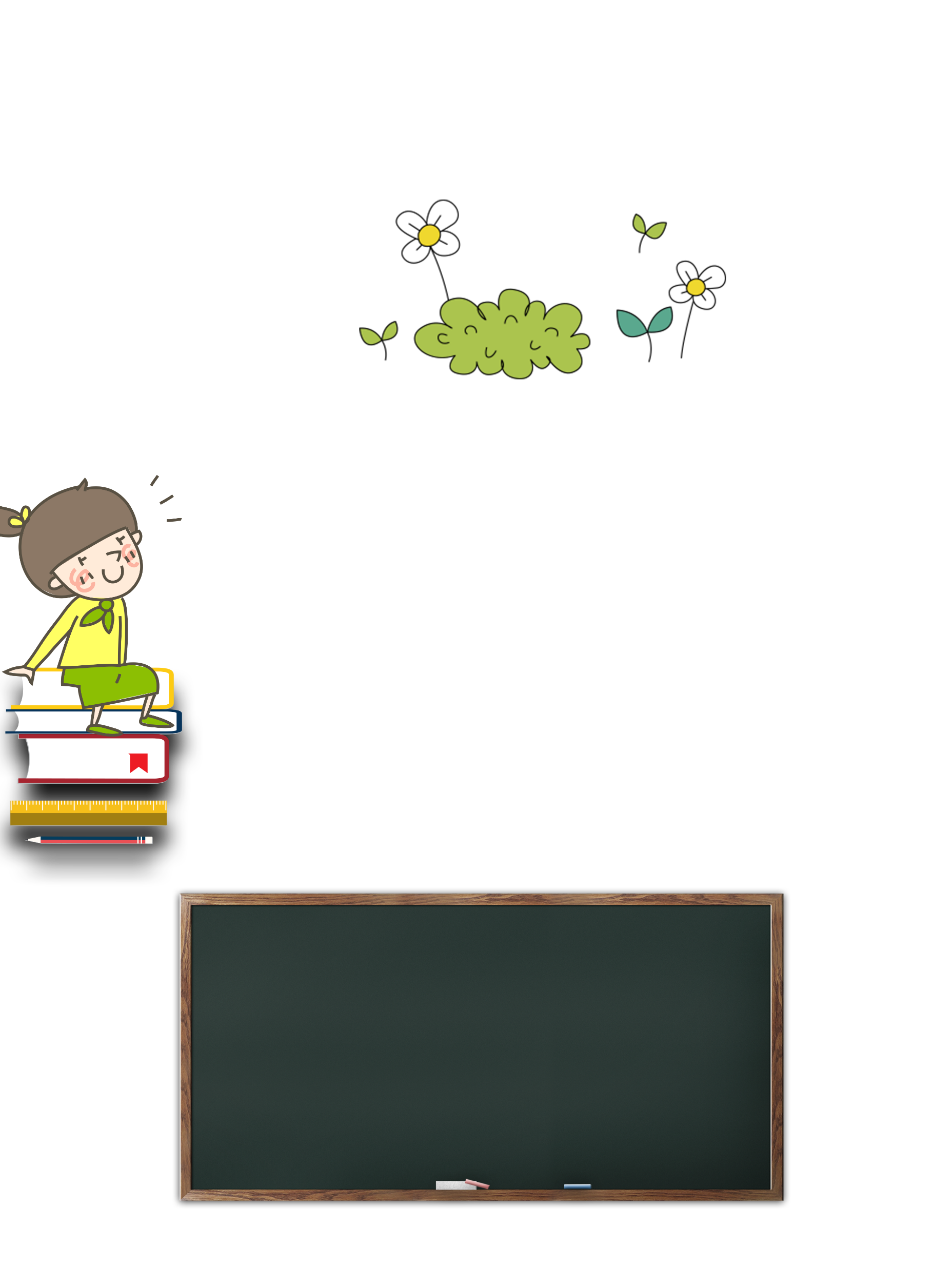 Digital 上的(~)是什麼?
PWM輸出
(~)簡單來說就是可以調整輸出電壓介於0V(低電位)~5V(高電位)中間的任何電壓

而沒有(~)則是只有0V、5V兩種輸出而已
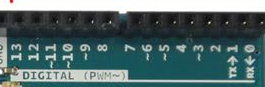 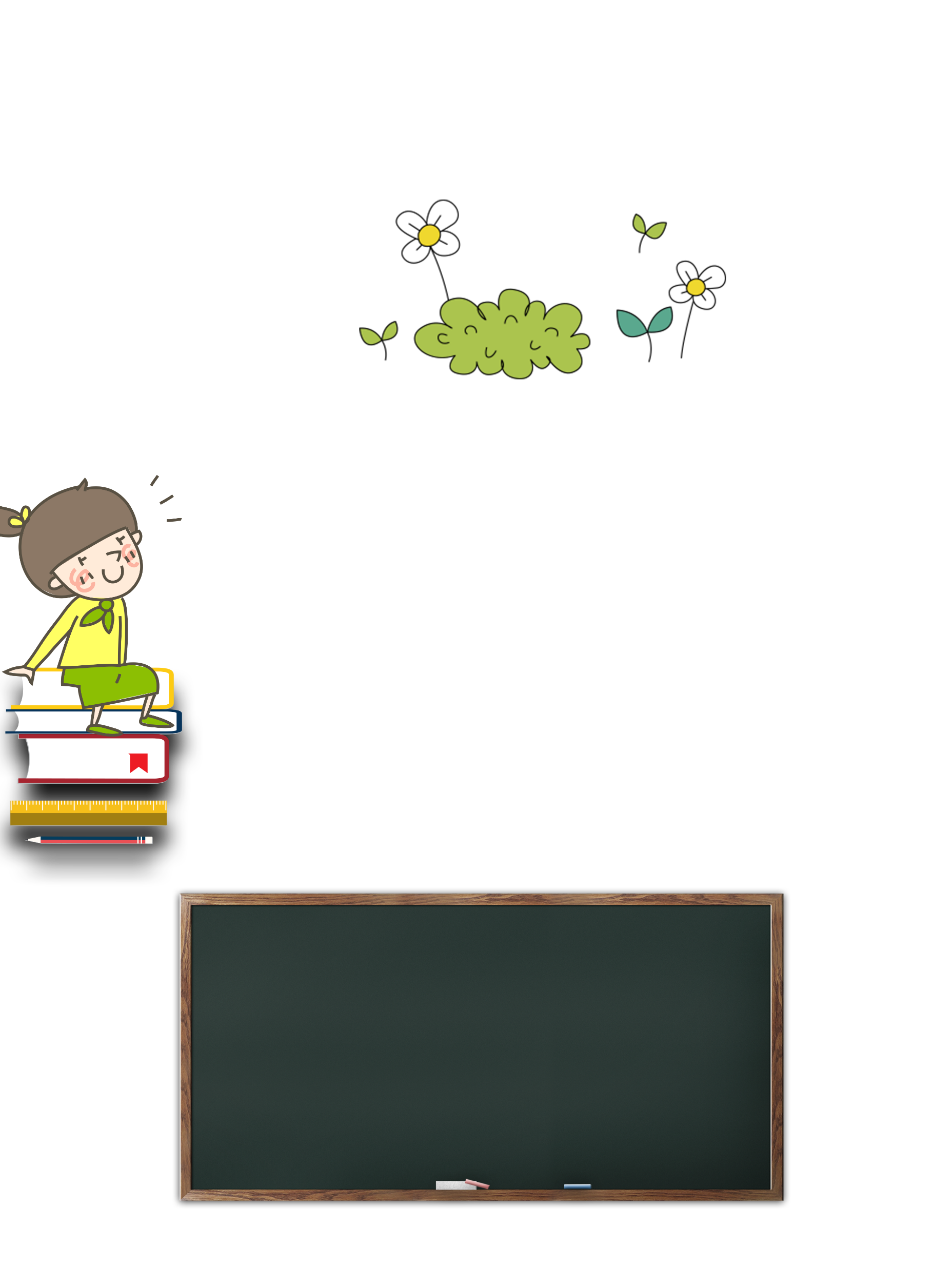 零件介紹與實作(目錄)
LED燈泡
超音波模組
馬達驅動器(L298N)
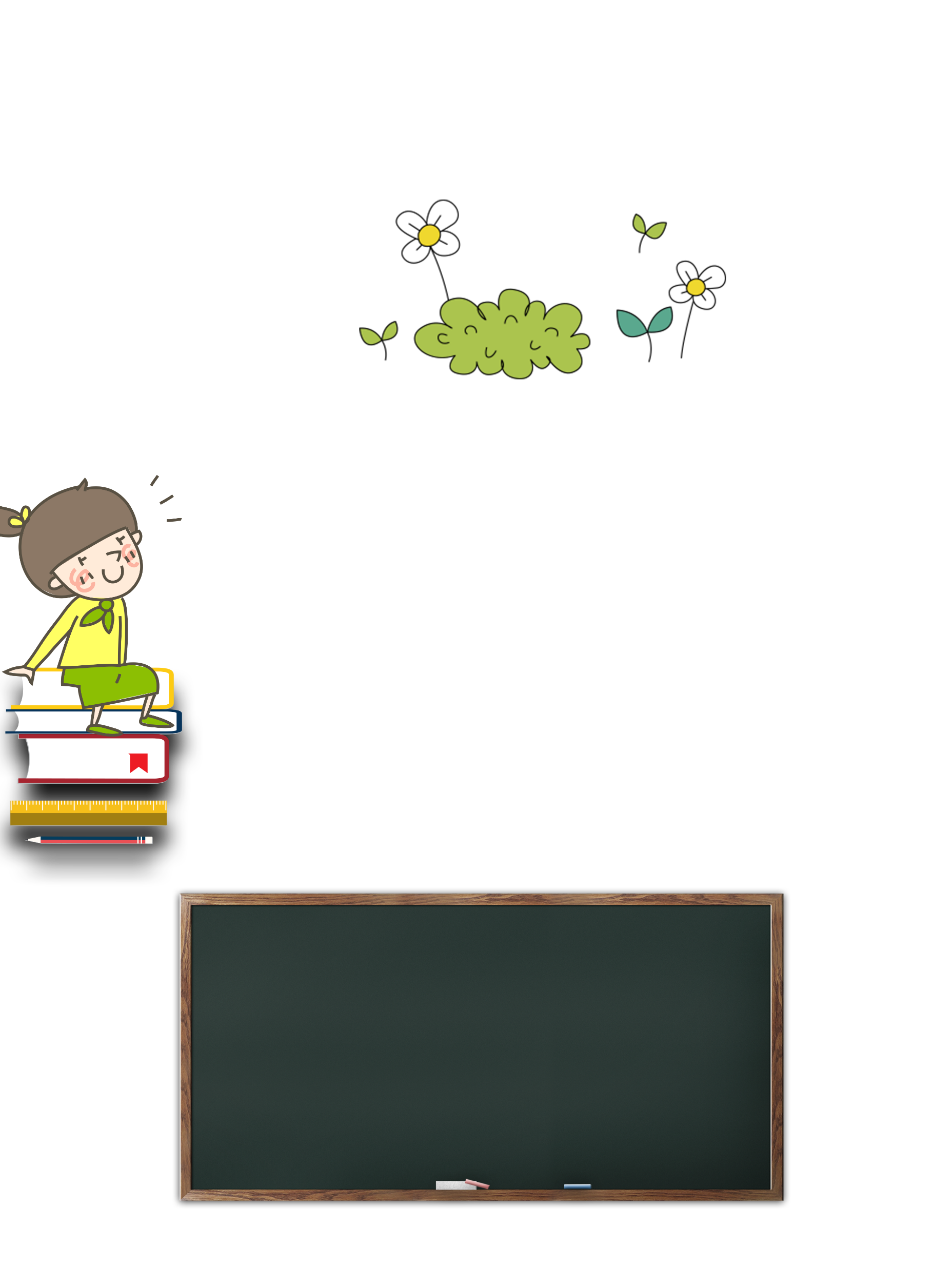 LED燈泡
影片
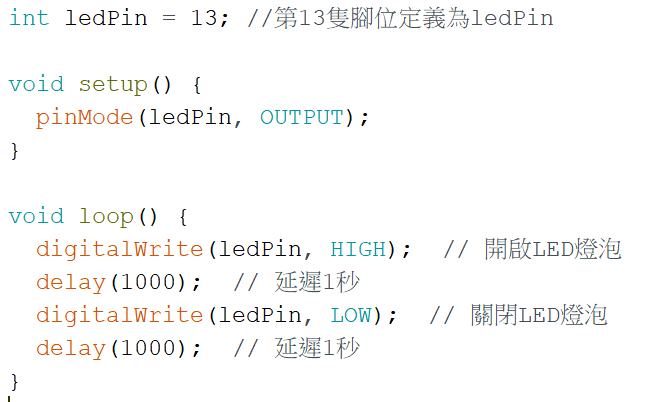 HIGH跟LOW可以改0-255控制燈泡亮度
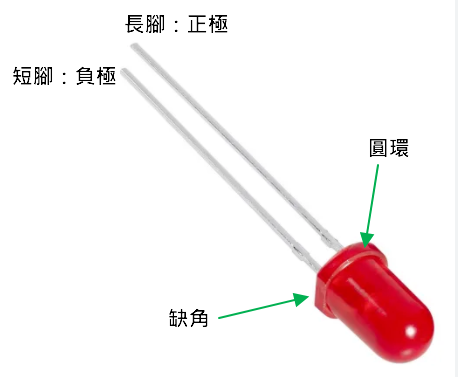 HIGH的理論值是255
LOW則是0
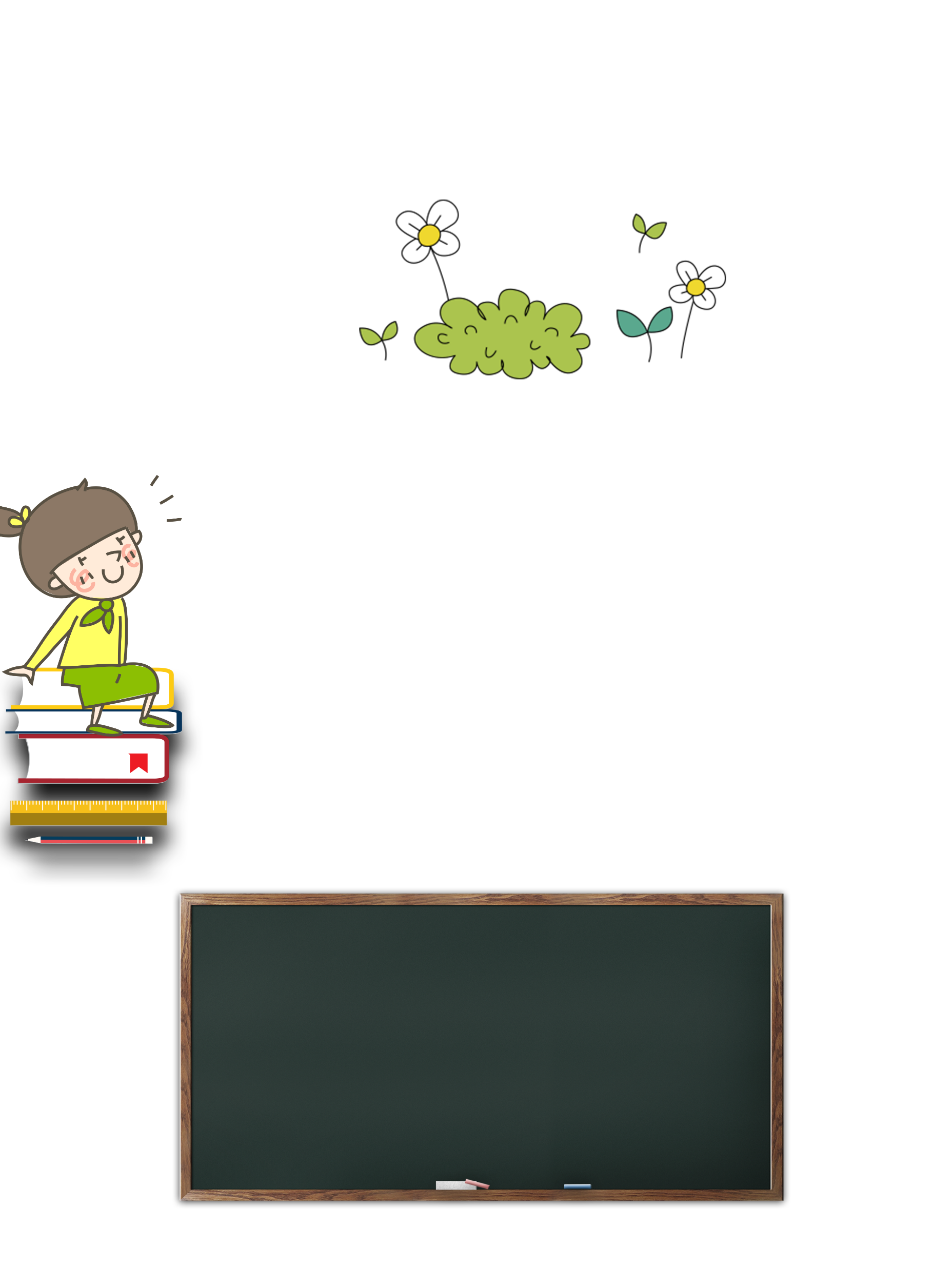 超音波模組
影片
....
開聲音
// 定義超音波模組引腳
const int Vcc = 11;
const int trigPin = 12;
const int echoPin = 13;

void setup() {
  pinMode(Vcc, OUTPUT);
  pinMode(trigPin, OUTPUT);
  pinMode(echoPin, INPUT);
  Serial.begin(9600);
}
void loop() {
  digitalWrite(Vcc, HIGH);
  // 測量距離  
  long duration, distance;
  digitalWrite(trigPin, LOW);
  delayMicroseconds(2);
  digitalWrite(trigPin, HIGH);
  delayMicroseconds(10);
  digitalWrite(trigPin, LOW);
  duration = pulseIn(echoPin, HIGH);
  distance = (duration / 2) / 29.1;
  
  // 顯示距離到序列埠
  Serial.print("Distance: ");
  Serial.print(distance);
  Serial.println(" cm");
  
  delay(500);
}
code有疑問都可以討論ㄛ
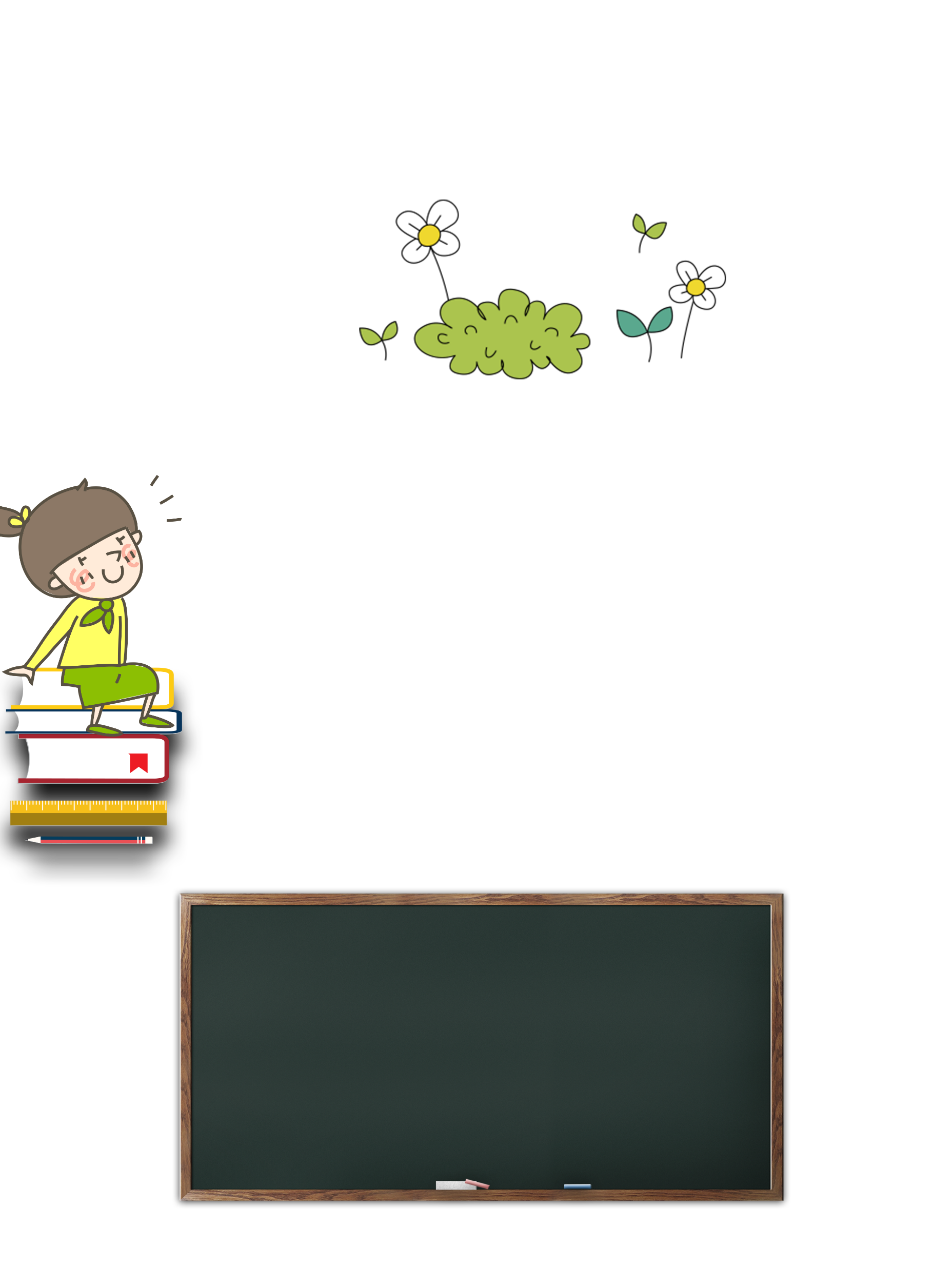 馬達驅動器介紹
訊號輸入有(EnA IN1 IN2) (EnB IN3 IN4) 共六支接角 三個一組
EnA控制輸出電壓(一調要接在有~號的digital output!!!!!!)
IN1 IN2調整高低電位控制馬達旋轉

因此單邊馬達輸出的接口沒有分+- 
順轉 跟 逆轉可以透過 高低電位實現

然後用 程式 或 搖桿 就可以控制車子ㄌ!!
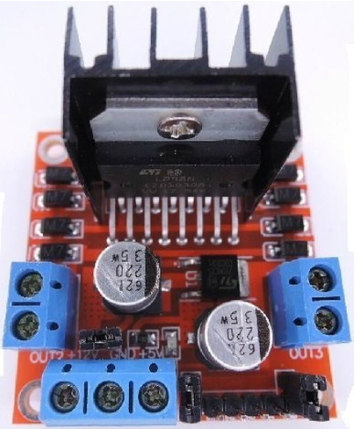 馬達輸出
電源
訊號輸入
12V
5V
接地
5V、12V擇一就好